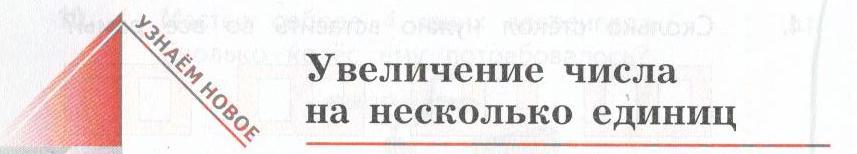 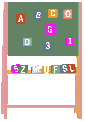 «Начальная школа 21 века»
1 класс
Баранник Ирина Алексеевна
учитель начальных классов 
МБОУ СОШ №12
г. Белая Калитва п. Коксовый 
Ростовской области
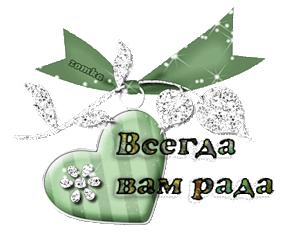 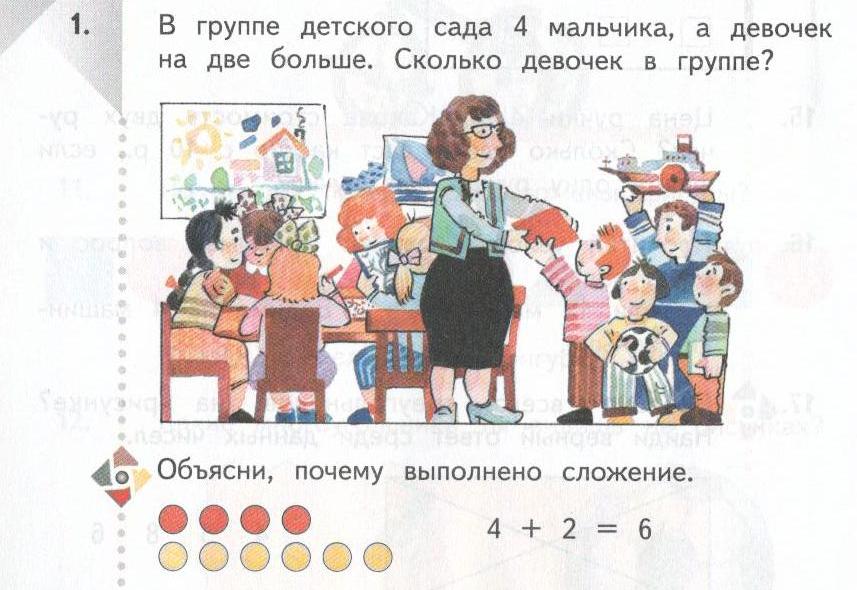 8+3=11
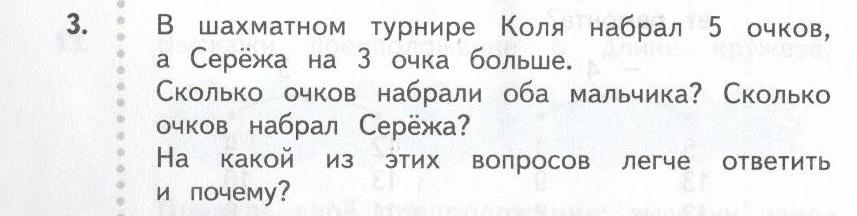 5+3=8(оч.)-набрал Серёжа
5+3+5=13(оч.)-всего
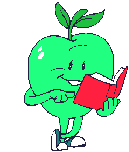 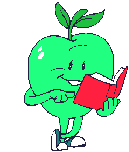 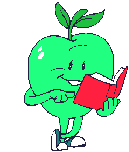 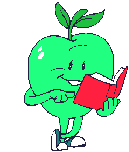 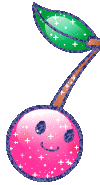 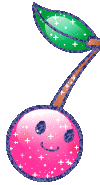 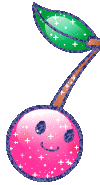 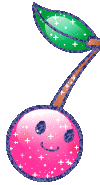 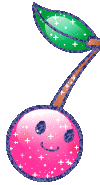 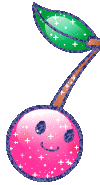 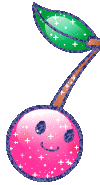 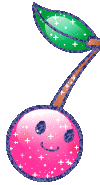 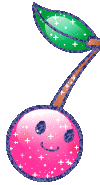 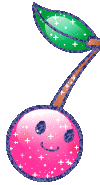 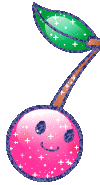 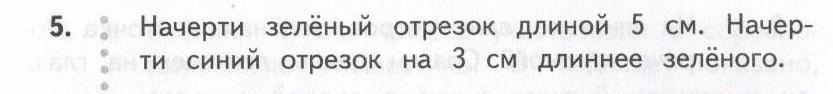 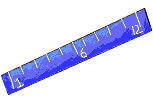 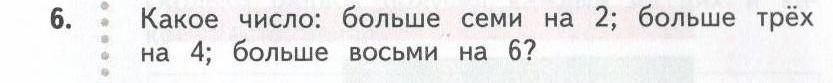 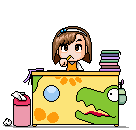 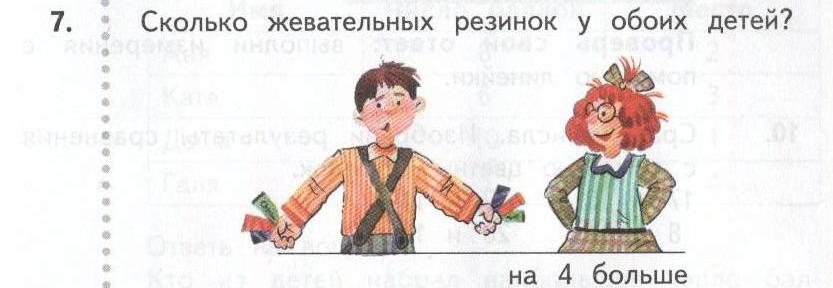 6+4=10
6+4=10
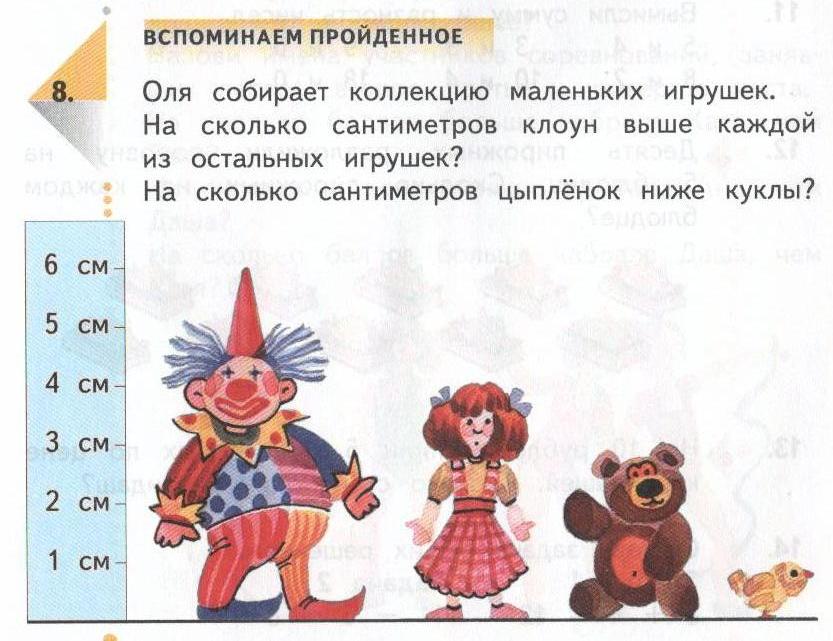 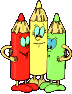 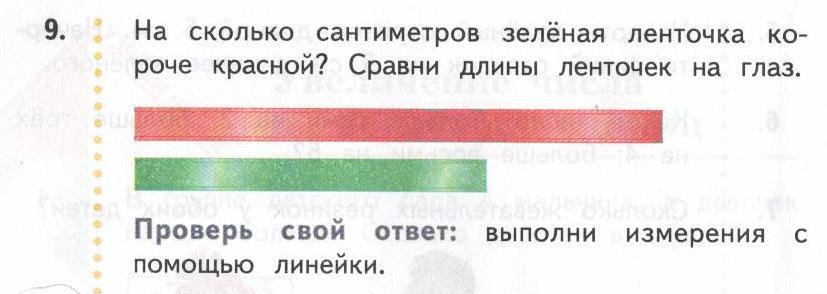 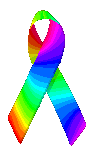 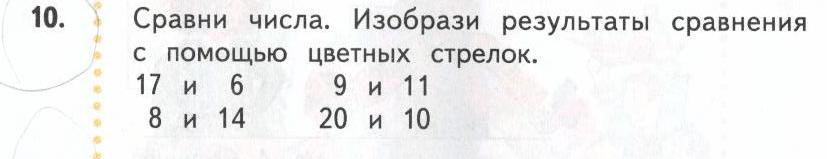 17         6
9         11
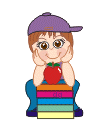 8         14
20         10
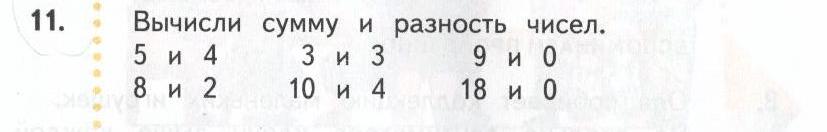 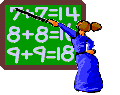 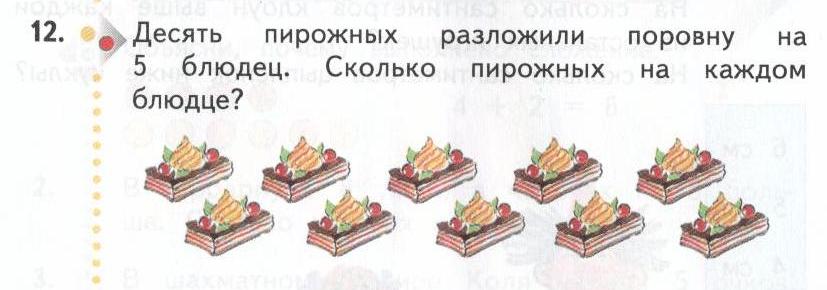 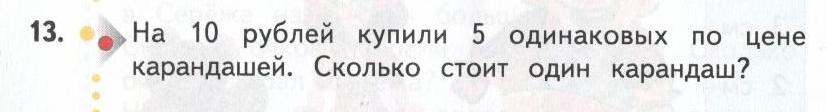 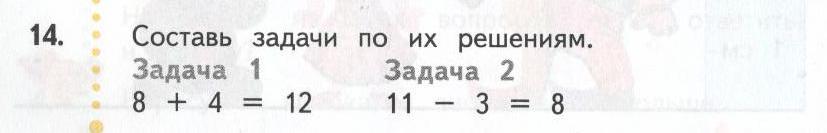 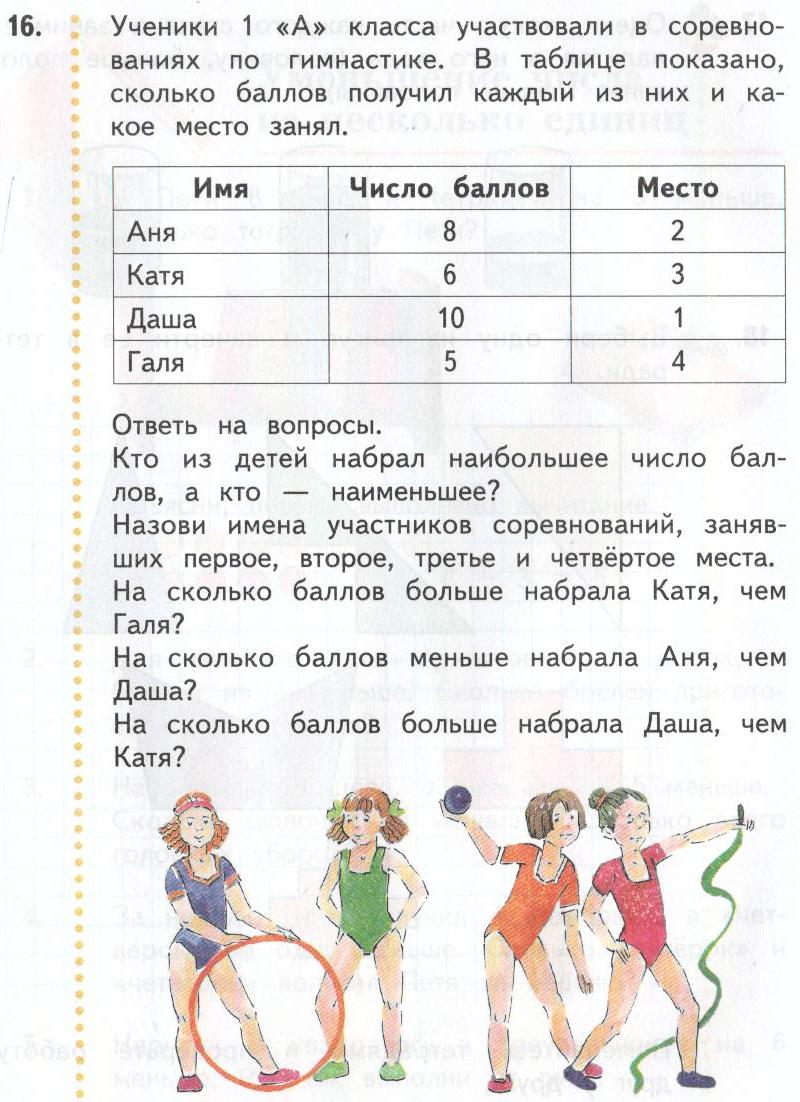 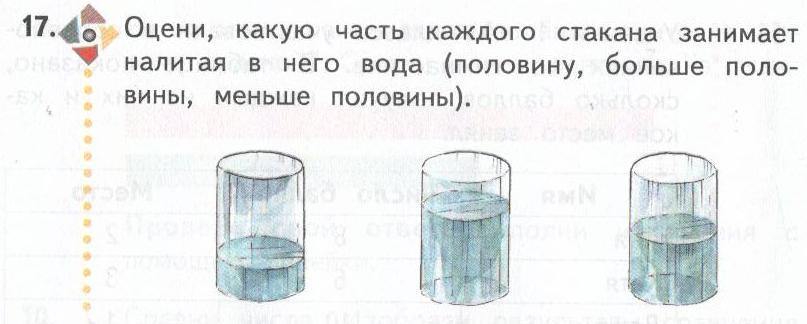 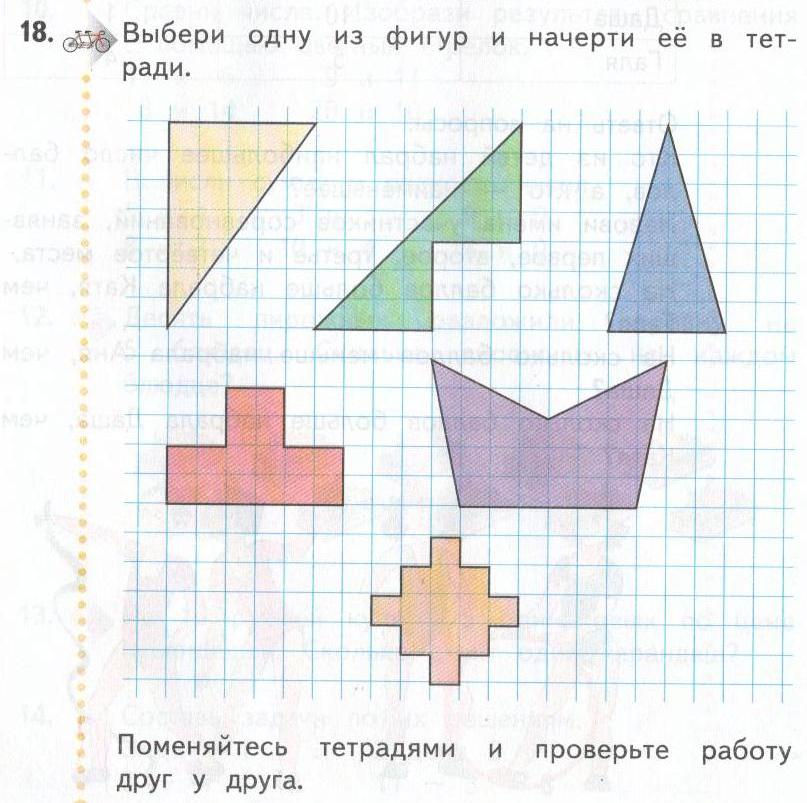 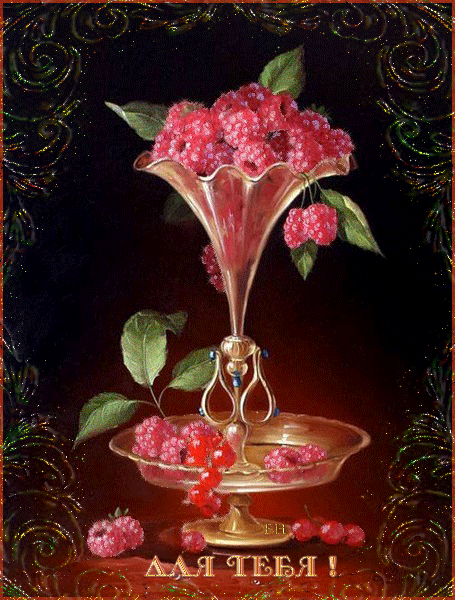